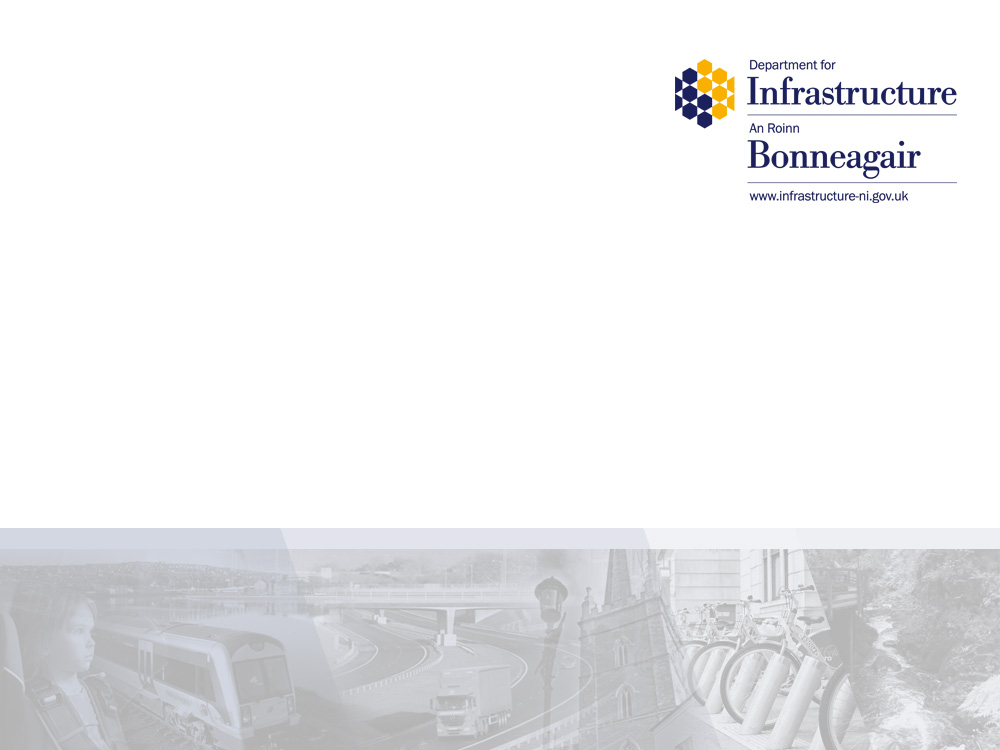 Wearing a Seatbelt
[Speaker Notes: The law states that a seat belt must be used if fitted unless you qualify for a medical exemption and have the certificate to prove it. For your own safety and that of others', you should know how to correctly use a seat belt, child restraint, car seat or booster seat

We will examine the need for a seatbelt, the reasons given for not wearing a seatbelt, the possible consequences of not wearing a seat belt – physical and legal.]
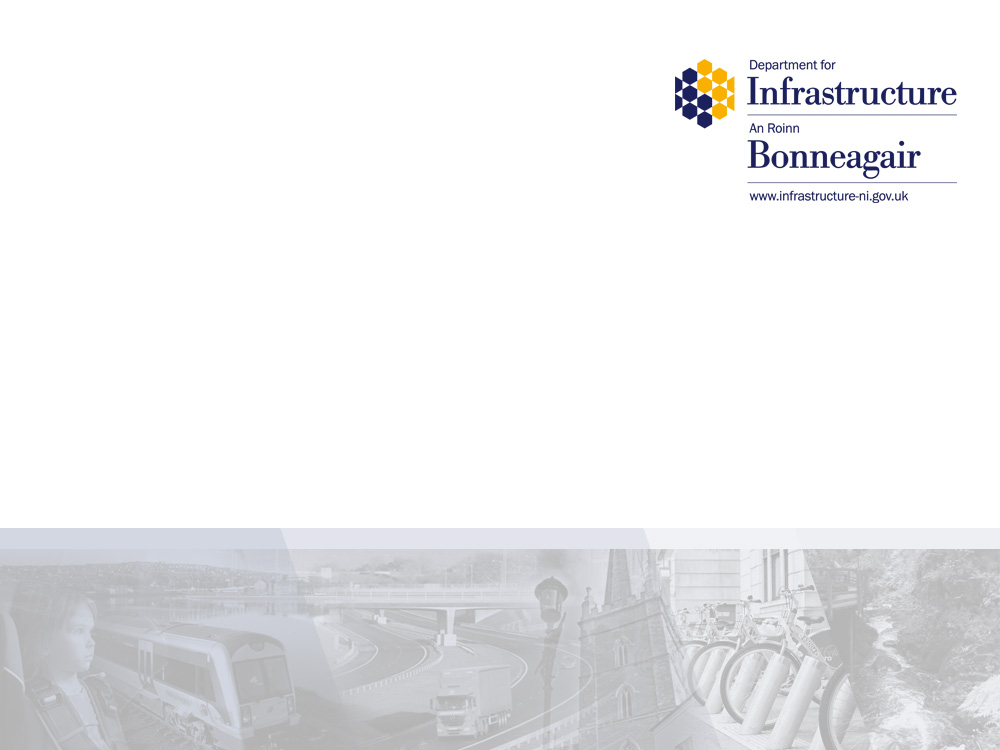 Pre-Evaluation – Seatbelts
[Speaker Notes: Teachers should complete the pre-evaluation before watching the video. This is located at Annex A in the teaching notes.

Please complete by asking your class the questions- this could be answered by a show of hands. Please tick one answer box per question.

If teachers could complete a hard copy of this and then return to Road Safety Promotion and Outreach Branch, Room G-31, Clarence Court, 10-18 Adelaide Street, Belfast, BT2 8GB or email to  safeandsustainabletravel@infrastructure-ni.gov.uk]
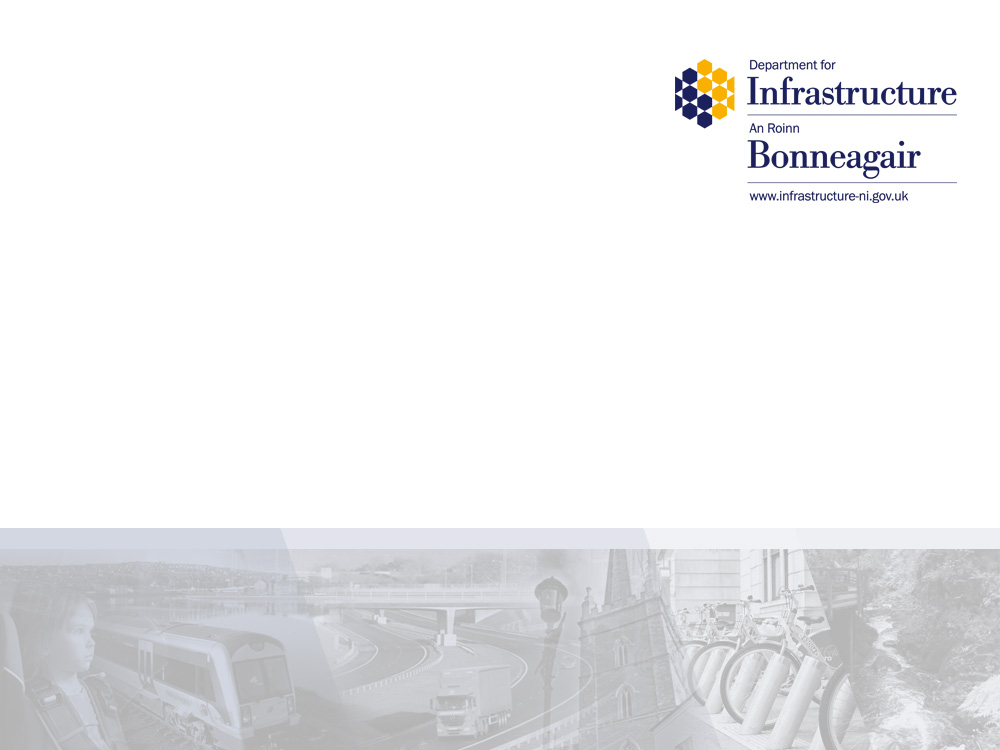 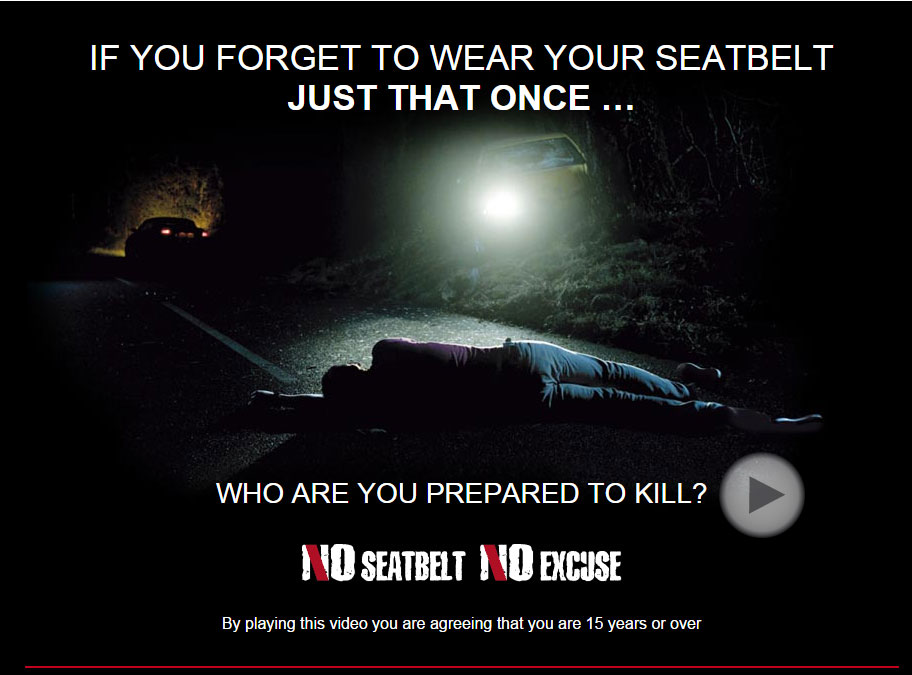 [Speaker Notes: Factors contributing to the collision:
Inappropriate Speed – driving too fast, 
Inattention  / Distractions – chatting to friends and loud music,

Who were killed and why?
One was killed- the teenage boy in the back seat;
(Road traffic casualty statistics over five years revealed that 15-34 year olds were over-represented among people killed and seriously injured while not wearing their seat belts but younger teenage groups were the most over-represented of all);

What injuries would the survivors probably have: 
The two girls would have suffered brain damage and possible internal bleeding;

What could have reduced the injuries?
Whilst the absence of a seat belt is not a causation factor in a collision, it is certainly a causation factor in the severity of the injuries sustained. In this instance it is probable that all four of the people in the car would have survived the collision with minor if all the occupants had wore there seatbelts.]
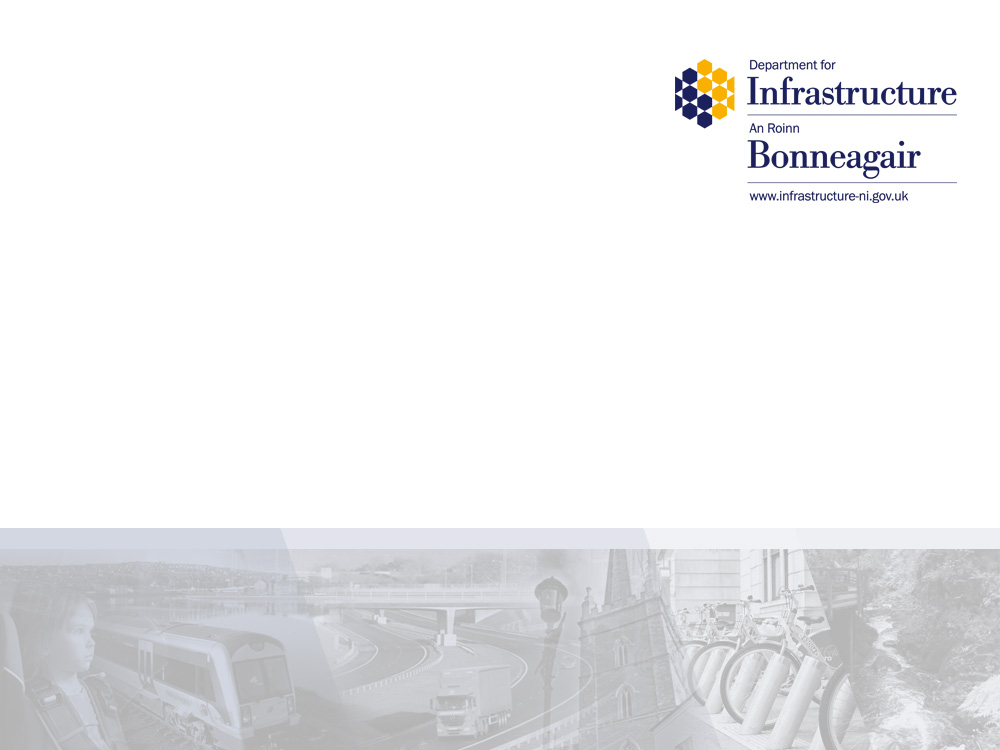 Discussion
What factors contributed to the collision?

Who was killed and why?

What injuries could have been sustained by the survivors?

What could have reduced the injuries?
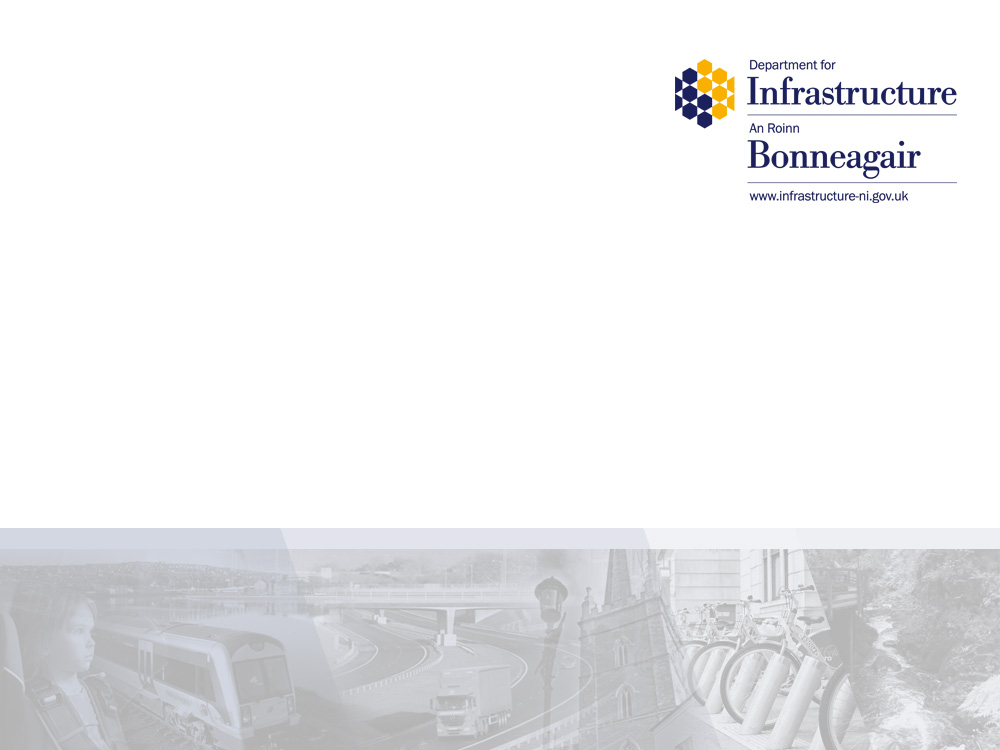 Seatbelts, Child Restraints and the Law
Under 12 years AND below 135cm tall
 
Rear-facing restraint with harness
Forward facing restraint with harness
Booster Seat (Back & Base) & Seatbelt
Booster Cushion (Base Only) & Seatbelt


12 years onwards or 135cm tall
Seatbelt only
Under 14 Years
Driver is responsible










14 Years +
Person responsible
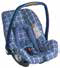 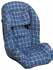 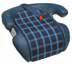 [Speaker Notes: Legal requirements for child restraints/seatbelts re age/weights

Children under 3 years must use the child restraint appropriate for their weight in any vehicle (including vans and other goods vehicles).  The one exception is that a child under three may travel unrestrained in the rear of a taxi if the correct child restraint is not available.

In vehicles where seat belts are fitted, children from 3 years and up to 135cms in height or 12th birthday (which ever comes first) MUST use the appropriate child restraint.

For all occupants of the vehicle under the age of 14 years, it is the responsibility of the driver to ensure they are all in  the correct child restraint  and wearing a seat belt.

For occupants 14 years and over it is their  responsibility  to ensure the seat belt (if fitted) is worn - this also applies to buses and coaches .

There are exemptions from wearing a seat belt :-

Medical grounds -  Certificate of Exemption from Compulsory Seat Belt Wearing.

Reversing a vehicle

Classic car with no seatbelts fitted.]
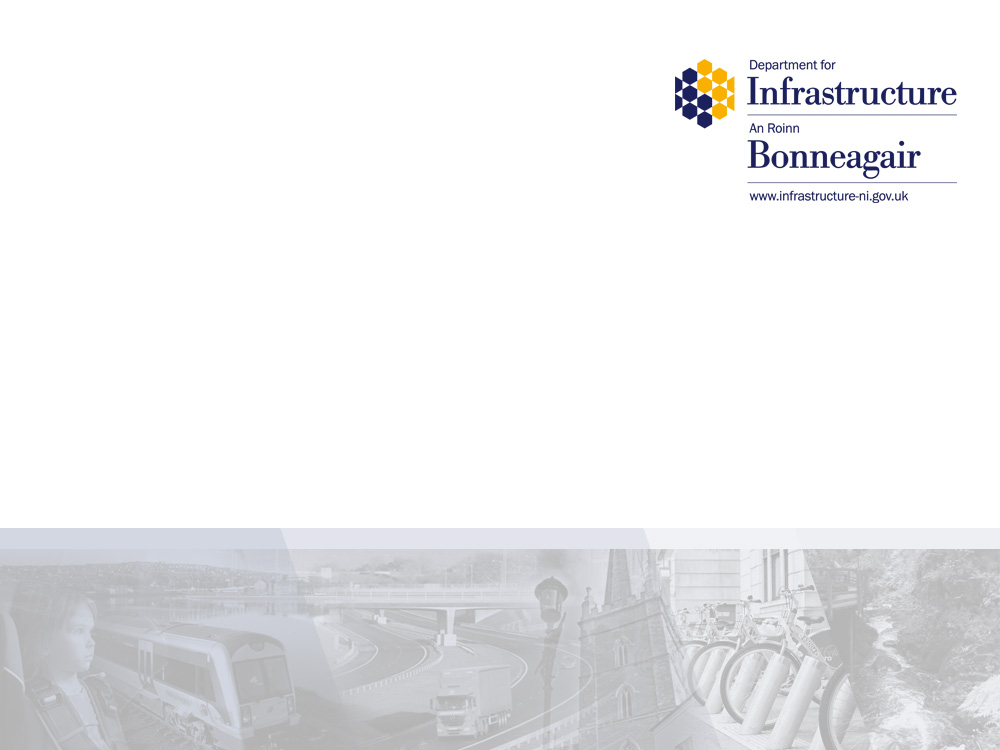 Tips for Wearing a Seatbelt
Choose the 3 point belt over the 2 point belt

Make sure the belt is not twisted 

Never place the diagonal belt under the armpit

Adjust seat for your size and sit in it - properly
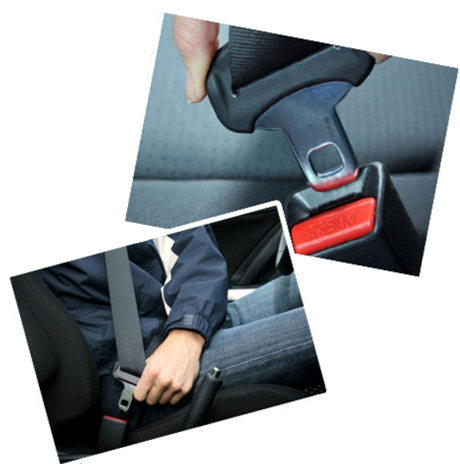 [Speaker Notes: "Properly worn" means with both straps snugly fitted to transfer the impact of the collision to the parts of your body that can take it - your hipbones and shoulder bones. 

3-point seatbelt:
Most cars are equipped with a 3 point  inertia-reel emergency locking retractor seatbelt. That means that the seatbelt is attached at 3 points, the lower belt is attached to the floor or seatbelt rail, and to the seatbelt buckle, and the shoulder belt goes down behind the plastic housing into the seatbelt reel. The seatbelt reel helps tension the seatbelt and on fast reel out, as happens in an emergency, the seatbelt has an emergency locking mechanism to lock the belt. This means that with the buckle attached to the seat - known as auto-position front buckles - the seatbelt always maintains the correct angle over the body irrespective of the seat position. 

Many vehicles still only have the 2-point lap belts in the middle seat in the rear. Safety research and testing shows that lap-only belts, triple the risk of life threatening injury for an adult in a car crash in that seating position. So if 3 people are riding in a car fitted with only a lap belt in the middle seat in the rear, it is unwise for the rear seat passenger to sit in the middle seat (with the inferior seatbelt) just so they can lean forward and talk better to both front seat occupants. No matter how carefully you drive an unexpected crash can still happen. 

A diagonal 3-point seatbelt worn correctly will help minimize injuries to occupants.

When putting the seatbelt on pull up the slack in the bottom belt and allow the reel to wind up all the slack. The seatbelts when called on, put a lot of force on the body and this force needs to be directed to rugged bony structures such as the pelvis and rib cage. Simple steps to ensure include

Seatbelt Twist: 
Check that the seatbelt is not twisted, if so the area restraining you is small increasing injury in this region. The belt when twisted can cut into you or leave permanent scarring. Extra seatbelt padding or covers can improve the distribution of forces. 

Wear diagonal belt over the shoulder not under the armpit: 
The belt should run naturally across your shoulder and never under your armpit. The fleshy area under your armpit will be sliced by the seatbelt in a crash. It must go over the shoulder were the bone is. Also if the seatbelt goes under the armpit the wearer will not be restrained in a crash.

Adjust seat: Many vehicles will allow adjustments to seat height, seat distance from dashboard, seat inclination, steering wheel height and reach, seatbelt height. It is important before driving to adjust these for best positioning. It doesn’t take long and makes a big difference to seatbelt effectiveness in a crash. . In a crash an air bag needs space to inflate. It is recommended that the distance between the driver or passenger and the air bag should be at least 10 inches. Remember the airbag inflates at 200mph and if you are too close to it on inflation you will  be hurt.

The seat should be kept upright and you should sit deep in the seat to prevent submarining or sliding under the seatbelts. Position the lower lap belt across the pelvis on your hipbones not across your waist and stomach. Massive internal injuries can occur in a large crash to the soft stomach region if belt is too high.

Seatbelts are like crash helmet in that they are only designed to function once. After the severe crash the seatbelts should be replaced.

Children should never ride on passenger’s laps or share seatbelts with adults or even other children. A child is only safe when seated in the correct baby or child seat for their age and size and only after this seat has been correctly mounted in the car using the anchor points provided. 

Dogs love to go for rides in the car. However, letting them have free rein inside your vehicle can be dangerous to both you and your pet’s health. In a recent AA survey, 31% of drivers admitted to being distracted at some point by a dog climbing into their lap when driving. You wouldn’t think twice about putting a seatbelt on a child or yourself when getting into a car, so what makes your pet any different? When you are driving a vehicle, having an unrestrained dog aboard is dangerous. Ensure the dog is harnessed and seat belted.]
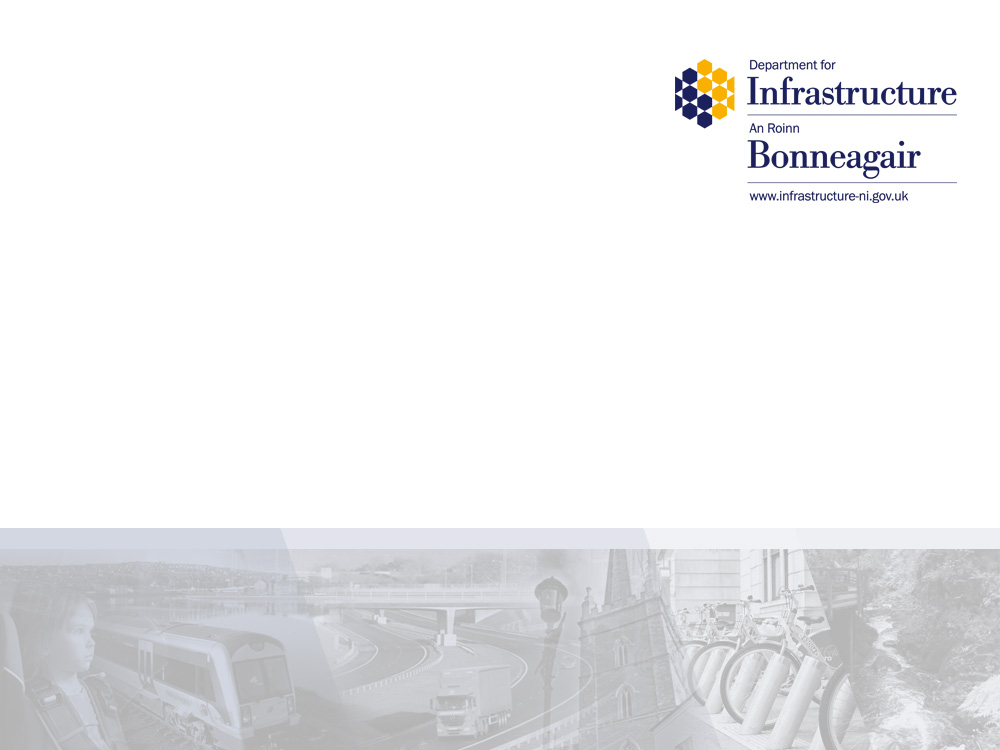 Reasons Given for not Wearing a Seatbelt
Travelling a short distance

Crash? It won’t happen to me

They are uncomfortable 

Don’t need the seatbelt as I have the airbag 

Forgot
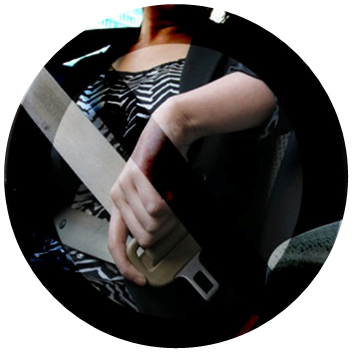 [Speaker Notes: We have listed some possible answers but more should be forthcoming from the pupils.

 What's Your Reason For Not Wearing One?
"I'm travelling a short distance" Actually, this is the best time to wear a safety belt, since 80% of traffic fatalities occur within 25 miles of home and under 40 miles an hour. 

"I won't be in an collision: I'm a good driver." Your good driving record will certainly help you avoid crashes. But even if you're a good driver, a bad driver may still hit you. 

"They're uncomfortable." Actually, modern safety belts can be made so comfortable that you may wonder if they really work. Most of them give when you move - a device locks them in place only when the car stops suddenly. You can put a little bit of slack in most belts simply by pulling on the shoulder strap. Others come with comfort clips, which hold the belt in a slightly slackened position. If the belt won't fit around you, you can get a belt extender at most car dealerships.
 
"I don't need a belt - I've got an airbag." Lucky you! An air bag increases the effectiveness of a safety belt by 40 percent. But air bags were never meant to be used in place of safety belts, since they don't protect against side impacts at all. Unbuckled passengers of all ages can be injured or killed by an inflating air bag. Adults and teens riding in the front seat should buckle up and sit at least 10 inches away from the dashboard. Kids 12 years and younger should ride buckled up in the backseat. 


“Forgot.”   Most cars make a noise when a seatbelt is not worn – so no excuses. 

Other reasons may include...

”I'll just brace myself." Even if you had the split-second timing to do this, the force of the impact would shatter the arm or leg you used to brace yourself. 
"I'm afraid the belt will trap me in the car." Statistically, the best place to be during a crash is in your car. If you're thrown out of the car, you're 25 times more likely to die. And if you need to get out of the car in a hurry - as in the extremely tiny percent of collisions involving fire or submergence - you can get out a lot faster if you haven't been knocked unconscious inside your car.]
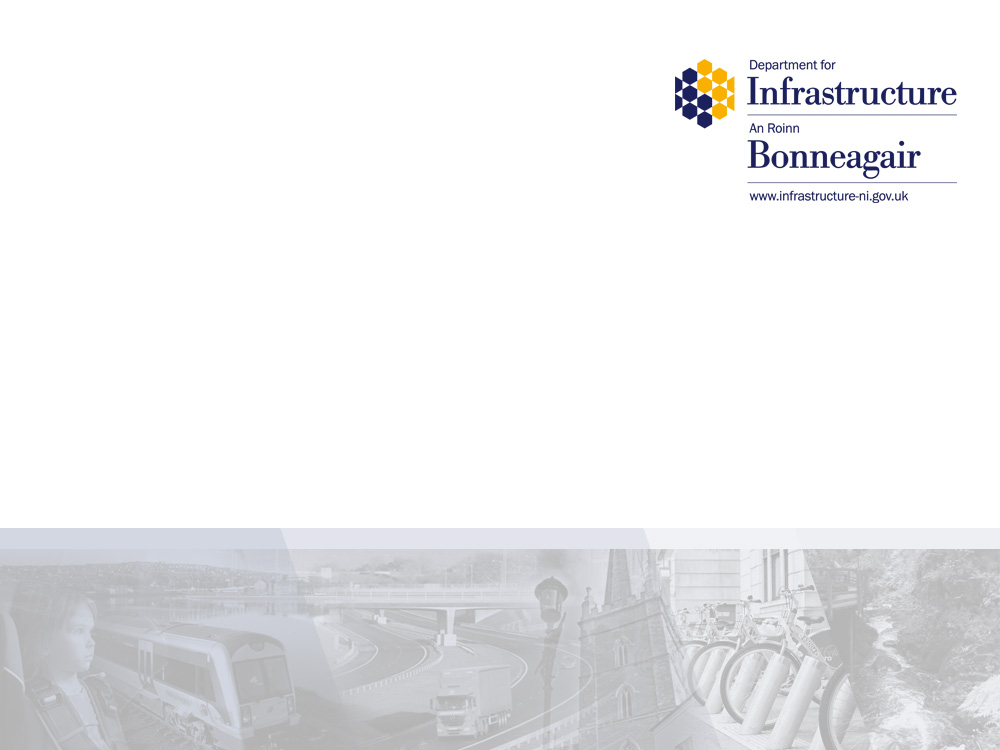 Why Wear a Seatbelt
Keeps you safe

Keeps others safe 

It’s the law

Compensation
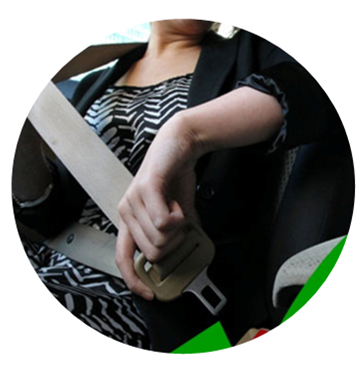 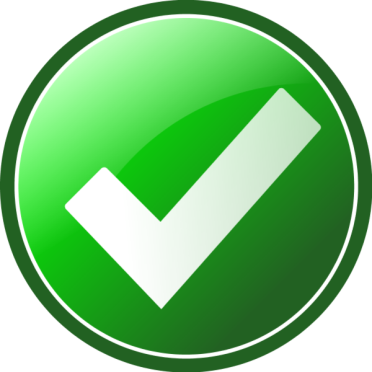 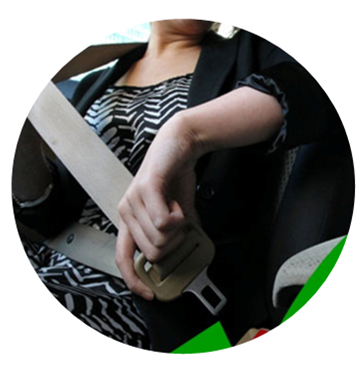 [Speaker Notes: Keeps you Safe :   
The most important reason for wearing a seat belt while travelling in a vehicle is that it reduces the chances of injury by 50%, if your vehicle is involved in a collision. Seat belt wearing saves over 2,000 lives every year. 

It will prevent you from getting jerked to the sides or front if an collision occurs. 

If the driver applies an instant brake to the vehicle, he and the passengers are thrown forward due to the law of inertia. Wearing a seat belt will prevent this to great extent. If two vehicles collide head on, each travelling at only 30 mph, the inertial force on the occupants can be up to 60 times their body weight and you will be thrown from the car. If not wearing a seatbelt in any collision speed over 5mph/hr the front seat passenger will hit the vehicles dashboard and it is going to hurt!
 
It can protect a person's vital organs like head (brain) and chest (heart) from getting injured if they are in a crash.
Many people complain that they would prefer being thrown out of the vehicle if in an accident instead of being stuck inside. On the contrary, it is safer for a person to be inside the vehicle as one cannot be sure how would they land, if thrown out of the vehicle. 

Some injuries that may occur as a result of wearing a seatbelt include fractured sternum, shoulder tendon sprain, shoulder joint sprain caused by the separation of the clavicle and shoulder, broken collar bone.

Without the seatbelt the injuries would be more severe including, brain damage and or neck injury – head hitting windscreen/window pillar; brain swollen and possible stroke from interruption of blood flow to the brain; possible paralysis and lose of control of bodily functions; multiple rib fractures that may puncture lungs and liver; heart and lungs damaged by hitting steering wheel; fractured hip joints caused by knees hitting dash – difficulty walking unaided. Some of these injuries will result in the death of the person involved in the crash.

Keeps other Safe:  
Everyone knows they should wear a seat belt in the front seat, but many people still don’t realise how dangerous it is not to wear a seat belt in the back.
in a crash at 30mph, if you are unrestrained, you will hit the front seat, and anyone in it, with a force of between 30 and 60 times your own body weight. This could result in death or serious injury to you and people sitting in the front seat or in the back as the advert showed.
Any compensation for injury following an accident may be reduced if you were not wearing a seat belt.
Its the Law:
As wearing seat belts is a law, a person is heavily penalized if found not following it. The driver as well as the passengers in any vehicle should wear a seat belt. In 1983 the wearing of front seat belts became compulsory for adults and in 1991 the wearing of rear seat belts became compulsory.

The Road traffic Act 1988 or the Road Traffic (Northern Ireland) Order 1995 makes it an offence to:

drive a motor vehicle; 
or ride in the front or rear seat of a motor vehicle without wearing an adult seat belt.
 
Drivers and adult front seat passengers in cars must wear a seat belt, unless they have a medical exemption certificate. Adults travelling in the rear of a car must also use seat belts, if they are fitted. The driver of the vehicle is responsible for ensuring that suitable safety restraints are worn by all passengers under 14 years old. Passengers 14 years and over are responsible for wearing their own seat belt, if available.This rule does not apply to the following:  motorcars registered before 1 January 1965 and people who are exempted from the seatbelt requirement 

Failing to use seatbelts: three penalty points for driving without a seat belt or for drivers carrying a child unbelted. Fine on conviction for carrying child unbelted in the back to increase to a maximum £500. Children under three years MUST use an appropriate child restraint in any vehicle - the only exception being when travelling in the rear seat of a taxi. In vehicles where seat belts are fitted, children from three years and up to 135cms in height or 12 years of age, MUST use the appropriate child restraint. The only exceptions are in respect of taxis, unexpected short journeys and where two fitted child restraints prevent the fitting of a third.
Compensation: 
The law has been settled for more than 20 years as a result of a case called Froom v Butcher. 
If you would have escaped the collision with no injuries if you had been wearing a seatbelt then you lose 25% of the value of your award; 
If you would have been injured even if you were wearing a seatbelt but your injuries would not have been severe you lose 15% of the value of your claim; 
If failing to wear a seatbelt has made no difference to the injuries you suffered, then there is no deduction from your compensation.]
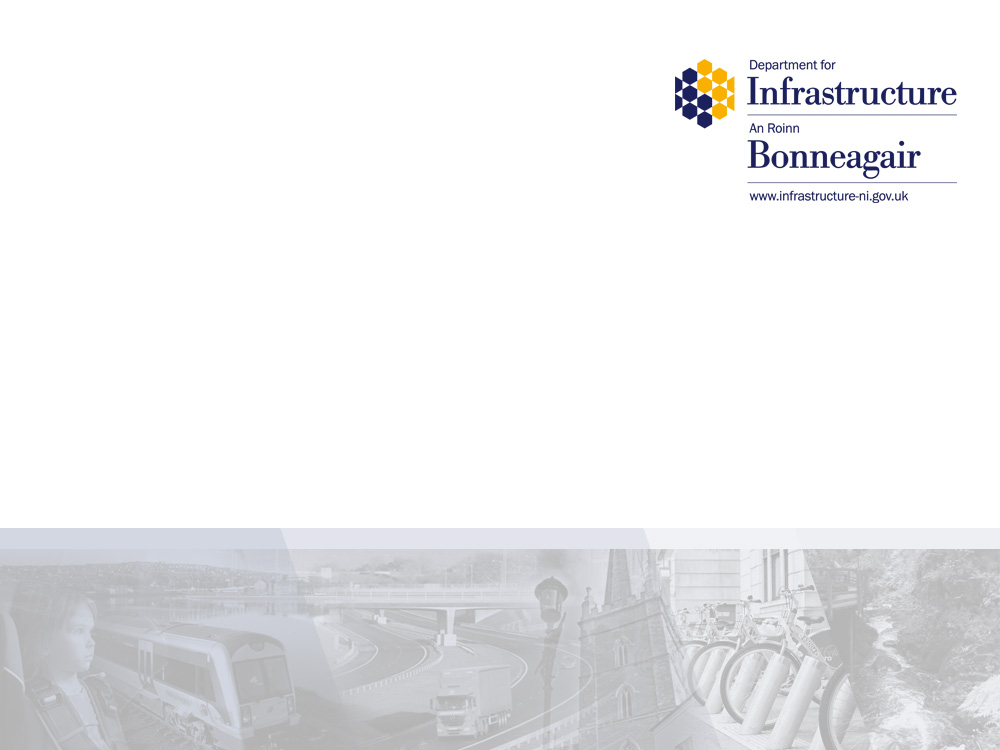 Seatbelts Timeline
Volvo introduces the seatbelt. It is the most beneficial car safety device of all time.    		            1958
All cars in the UK must be fitted with front seatbelts.                                        1967
Compulsory to wear front seatbelts in the UK.                                                    1983
Rear seatbelts, if fitted, must worn by children under theage of 14 in all cars in the UK.                                                                                  1989
Seatbelts, if fitted, must be worn by all rear passengers, including adults.                                                                                                          1991
Children under the age of 12, or under 135cms must use an appropriate child restraint, in any vehicle, front or rear.                               2007
[Speaker Notes: TIMELINE OF KEY MILESTONES IN THE HISTORY OF VEHICLE SAFETY.
1958 - Seat Belt
Volvo introduces the seat belt. It remains the most beneficial car safety device of all time. 
1960 - Padded Dashboard
Volvo introduces a padded dashboard, in an attempt to reduce facial/chest injuries from frontal collisions. 
1967 - Seat Belts
All cars sold in the UK must be fitted with front seat belts. 
1981 - Drivers Airbags
Mercedes-Benz S-class is the first production car with a driver's airbag. 
1983 - Seat Belts
Becomes compulsory to wear front seat belts in the UK. 
1987 - Rear Seat Belts
New cars sold in the UK must be fitted with rear seat belts. 
1989 - Rear Seat Belts
Rear seat belts, if fitted, must be worn by children under 14 years in all cars driven in the UK. 
1991 - Seat Belts
Seat belts, if fitted, must be worn by all rear seat passengers including adults. 
2007 – Child restraints
Children under age of 12 or under 135cms (whichever comes first) must use an appropriate child restraint in any vehicle front or rear.]
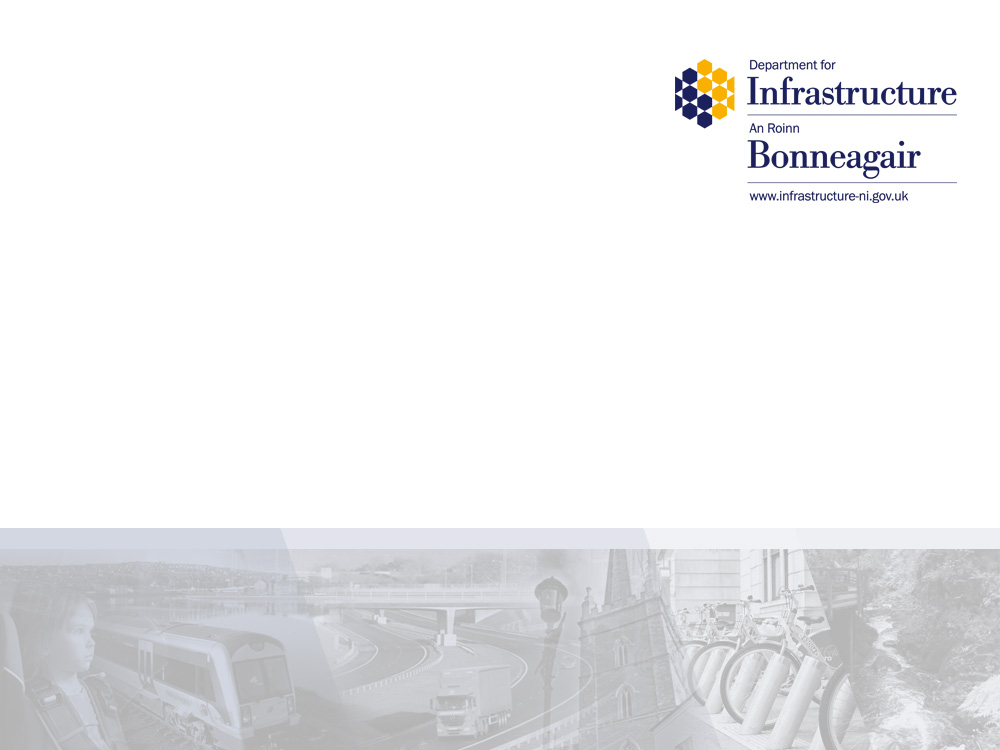 Post-Evaluation – Seatbelts
[Speaker Notes: Teachers should complete the post-evaluation at the end of the presentation. This is located at Annex B in the teaching notes.

Please complete by asking your class the questions- this could be answered by a show of hands. Please tick one answer box per question.

If teachers could complete a hard copy of this and then return to Road Safety Promotion and Outreach Branch, Room G-31, Clarence Court, 10-18 Adelaide Street, Belfast, BT2 8GB or email to  safeandsustainabletravel@infrastructure-ni.gov.uk]